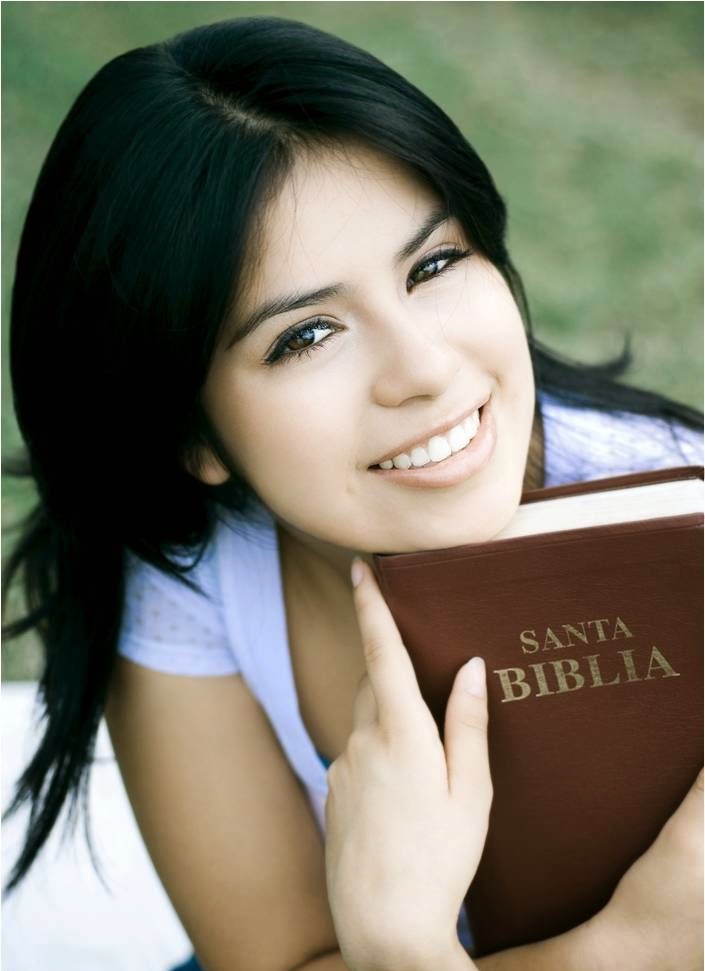 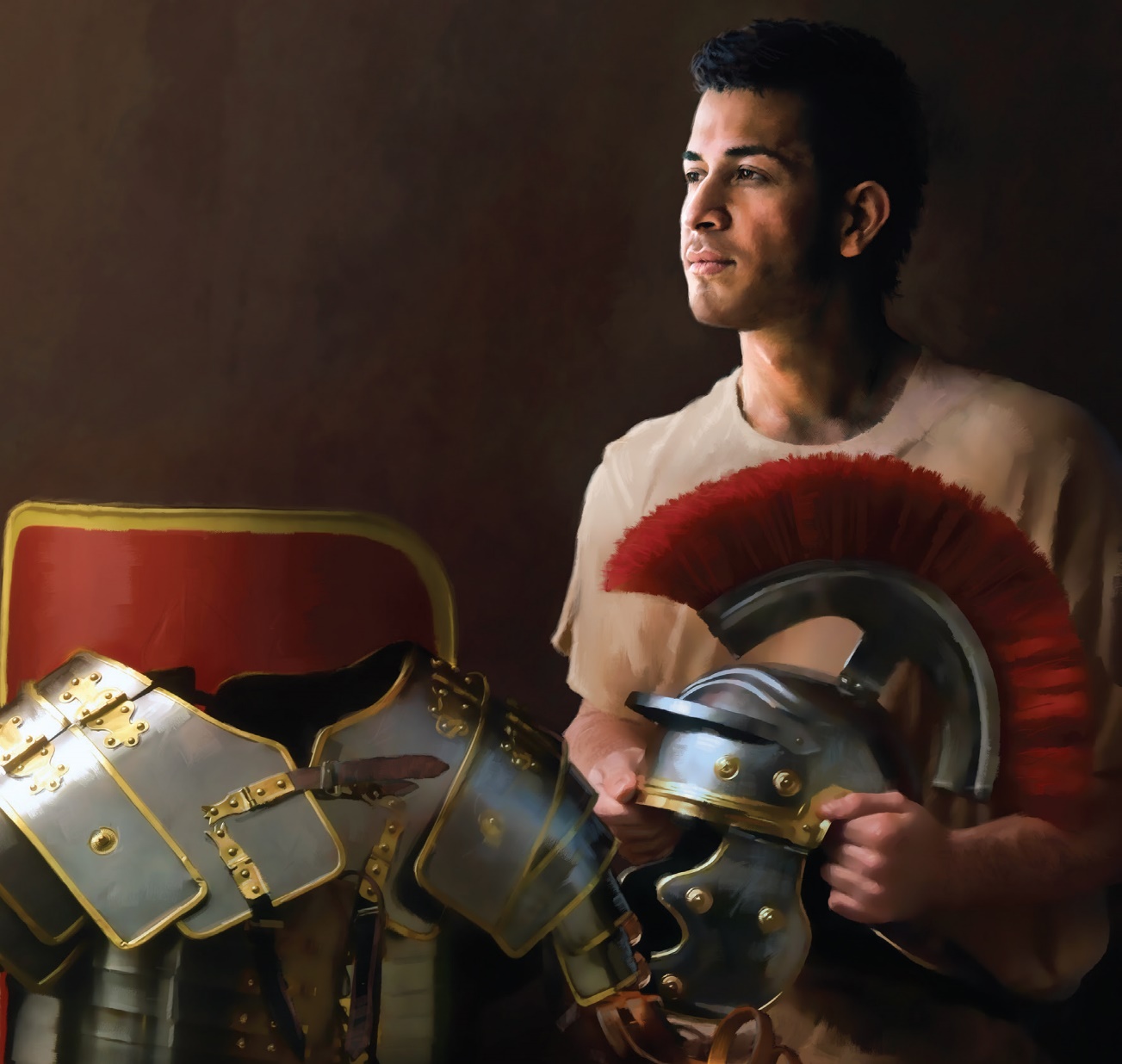 Aralin 14 para sa Setyembre 30, 2023
EFESO SA PUSO
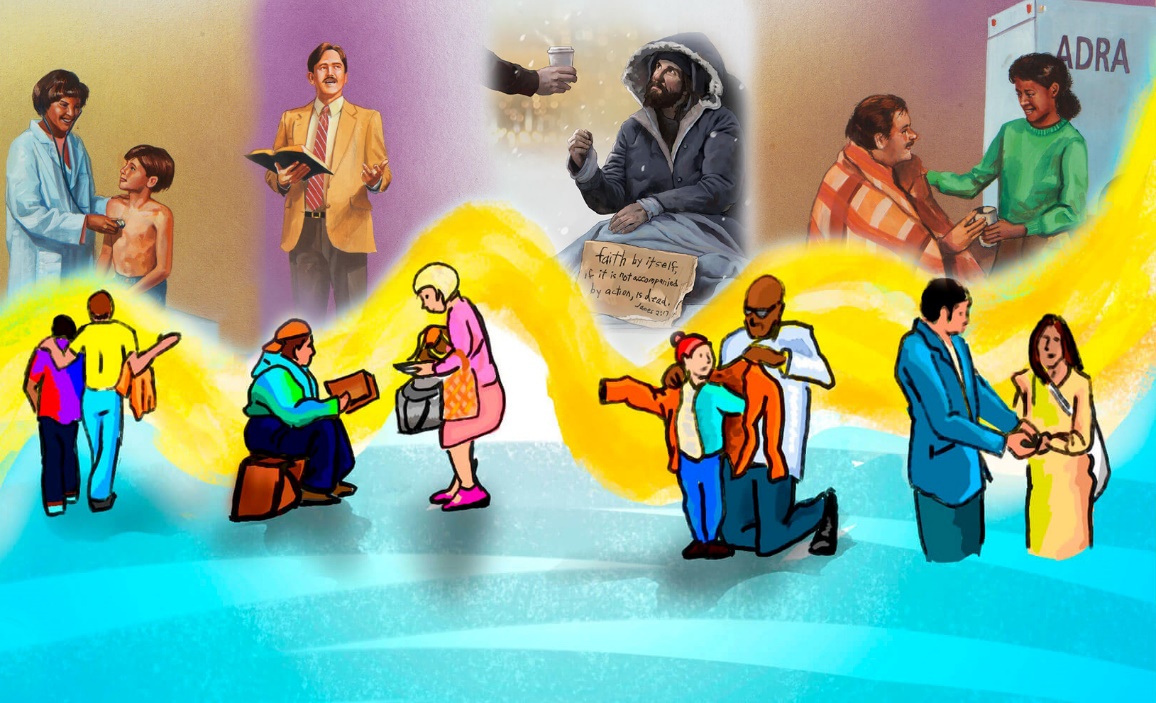 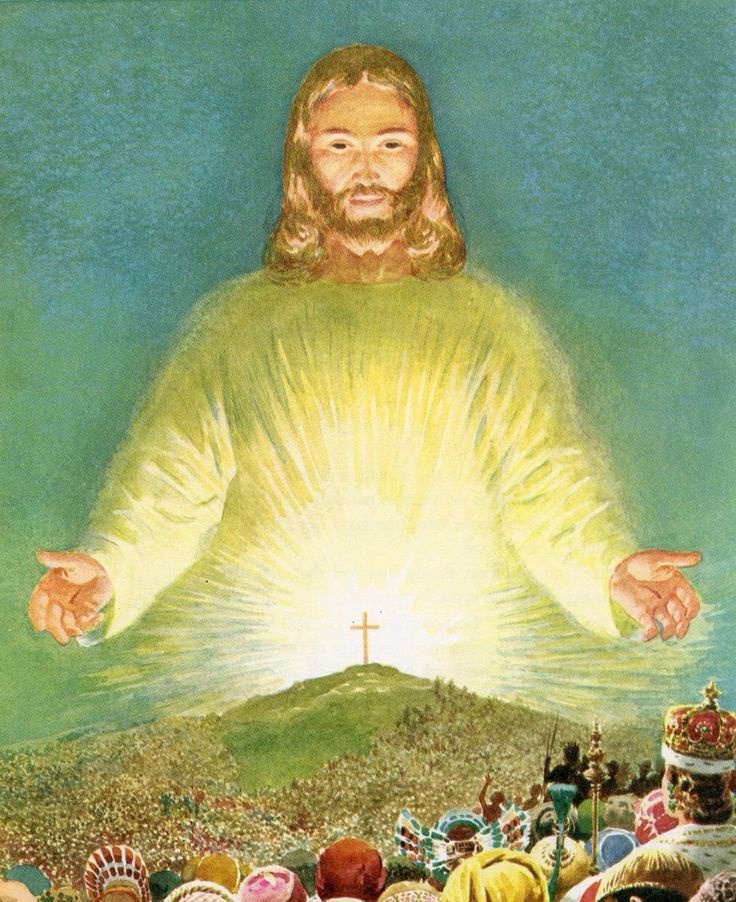 “Sapagka't sa biyaya kayo'y nangaligtas sa pamamagitan ng pananampalataya; at ito'y hindi sa inyong sarili, ito'y kaloob ng Dios; Hindi sa pamamagitan ng mga gawa, upang ang sinoman ay huwag magmapuri. Sapagka't tayo'y kaniyang gawa, na nilalang kay Cristo Jesus para sa mabubuting gawa, na mga inihanda ng Dios nang una upang siya nating lakaran” (Efeso 2:8-10)
Noong 62 AD, nagpasya si Pablo na sumulat sa mga mananampalataya sa Efeso mula sa kanyang pagkakulong sa Roma. Ano kaya ang sasabihin niya sa kanila? Tungkol kay Kristo!
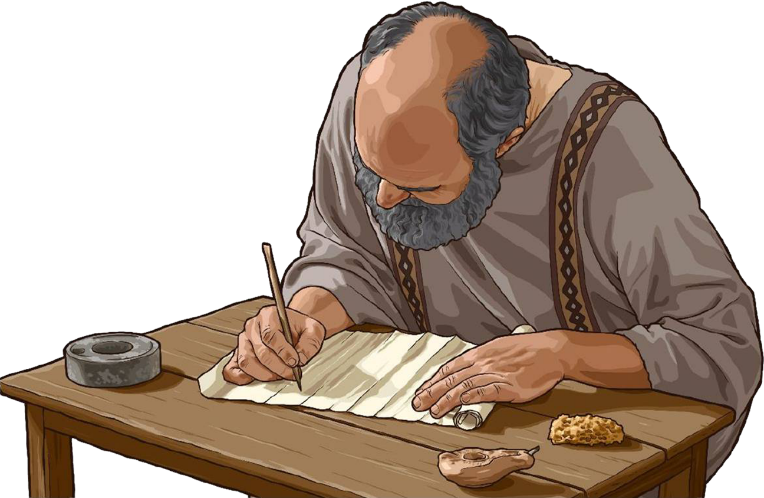 Sa inspirasyon ng Banal na Espiritu, ipinaalala ng apostol sa mga taga-Efeso (at sa atin) na binibigyan tayo ni Kristo ng mga pagpapala, biyaya, pagkakaisa, bagong buhay, pag-ibig...
Tinapos ni Pablo ang kanyang liham sa pamamagitan ng paghikayat sa atin na kunin ang kinakailangang baluti upang magtagumpay sa ating pakikipaglaban sa kasamaan
Efeso 1: MGA KALOOB KAY CRISTO
Sumulat si Pablo ng mabilis na pangkalahatang-ideya ng plano ng kaligtasan mula “bago itinatag ang sanglibutan” (Efeso 1:4) hanggang sa “katutubos ng sariling pag-aari ng Dios” (Efeso 1:14).
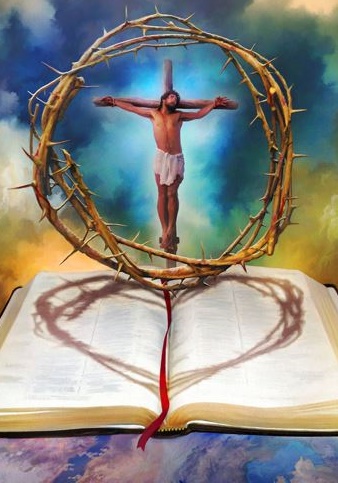 Ang planong ito ay puno ng mga kaloob mula sa Diyos kay Kristo:
Sa dulo ng kanyang pambungad, nanalangin si Pablo na liwanagan ng Diyos ang ating pang-unawa upang maunawaan na ang lahat ay nasasakupan ni Kristo, na siyang pinuno ng Iglesia (Efe. 1:17-23).
Efeso 2: BIYAYANG SUMISIRA NG MGA PADER
Ano ang nagagawa ng biyaya ng Diyos para sa atin, at paano ito nakaaapekto sa ating relasyon sa iba?
Ano ang ginagawa ng biyaya ng Diyos sa ating mga relasyon (Efeso 2:11-22)
Ano ang ginagawa ng biyaya ng Diyos para sa atin (Efeso 2:1-10)
Efeso 3: ANG MISTERYO NI CRISTO
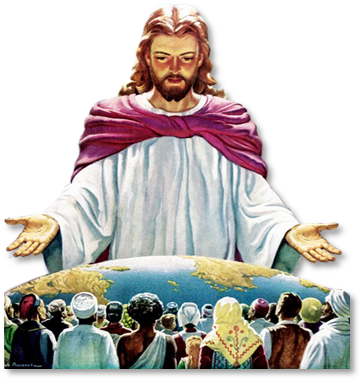 Sa kabanata 3, inihayag sa atin ni Pablo ang isang plano ng Diyos, na tinatawag niyang "hiwaga ni Cristo" (Efeso 3:4).
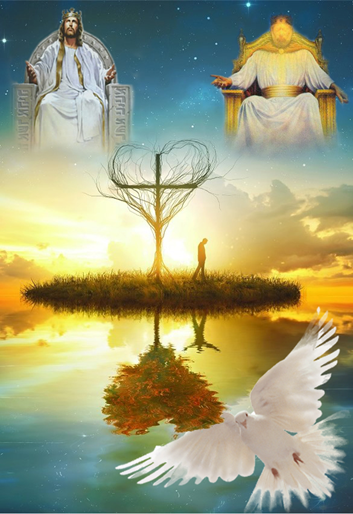 At ano ang planong ito? “Na ang mga Gentil ay mga kapwa tagapagmana, mga sangkap ng iisang katawan, at nakikibahagi sa pangako kay Cristo Jesus sa pamamagitan ng ebanghelyo” (Efeso 3:6).
Ito ay nagpapahiwatig ng isang nagkakaisang Iglesia. At idinadalangin ni Pablo na ang bawat isa sa atin ay “palakasin ng kapangyarihan... sa pamamagitan ng kanyang Espiritu” at “mapuspos ng buong kapuspusan ng Diyos” (Efeso 3:16, 19).
Efeso 4: PAGKAKAISA AT BAGONG BUHAY
Sinimulan ng Efeso 4 ang praktikal na bahagi ng liham: kung paano gawing realidad ang pagkakaisa sa Iglesia.
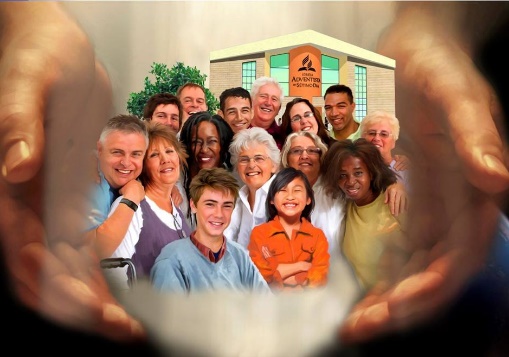 Una, sa pamamagitan ng pagkalinga sa isa't isa (v. 1-3, 16).
Sumunod, ang mga elementong nagkakaisa ay nakalista: isang katawan, isang Espiritu, isang pag-asa, isang Panginoon, isang pananampalataya, isang bautismo, isang Diyos         (v. 4-6).
Ibinigay sa atin ni Kristo ang mga kaloob na kailangan upang makamit ang pagkakaisa (v. 7).
Naglagay din Sya ng mga tao na may pananagutan sa pagkamit ng pagkakaisa: mga apostol, mga propeta, mga ebanghelista, mga pastor, at mga guro (v. 11-13).
Hinihikayat tayong umunlad nang sama-sama, iniiwasan ang mga panloob na isyu na maaaring lumabas (v. 14-15).
Sa huli, ang bawat isa sa atin ay dapat makaranas ng pagbabago sa buhay upang tayo ay maging mabait sa isa't isa (v. 17-32).
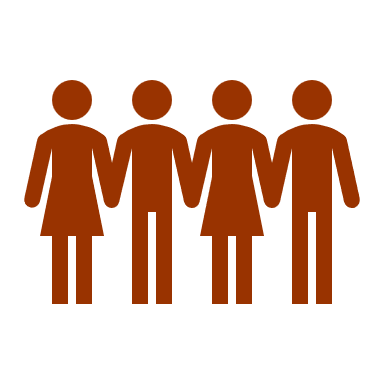 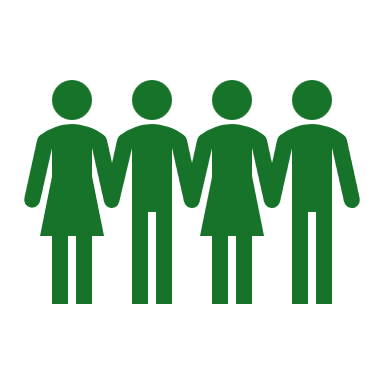 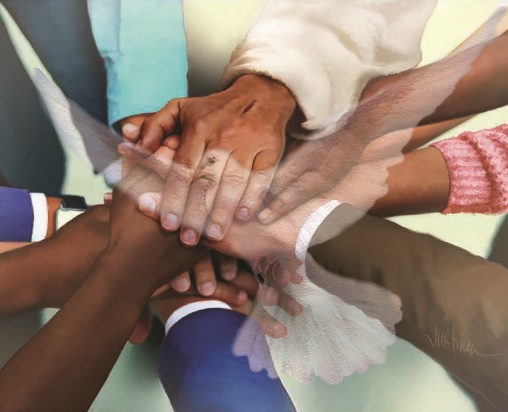 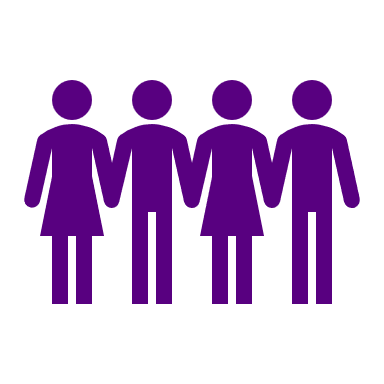 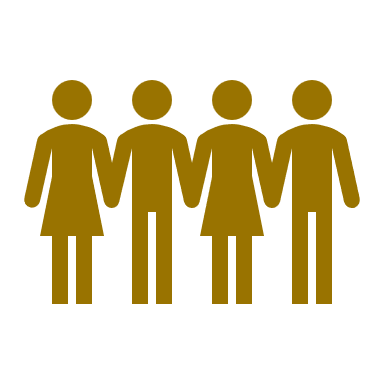 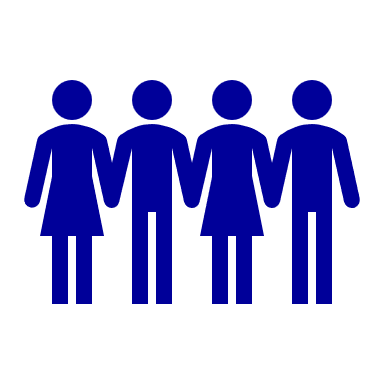 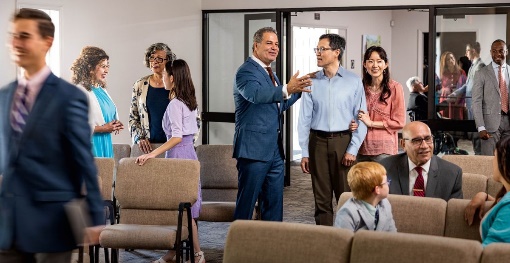 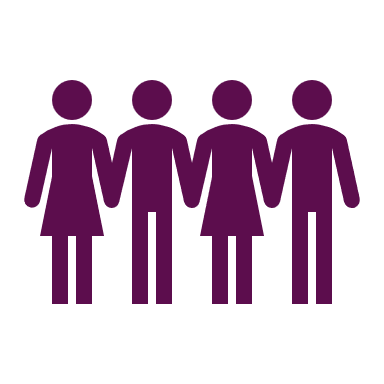 Efeso 5: PAGLALAKAD SA PAG-IBIG
Dapat nating tularan ang Diyos (Efeso 5:1). Paano natin ito magagawa? Sa pamamagitan ng pagsunod sa halimbawa ni Kristo: lumakad sa pag-ibig (v. 2).
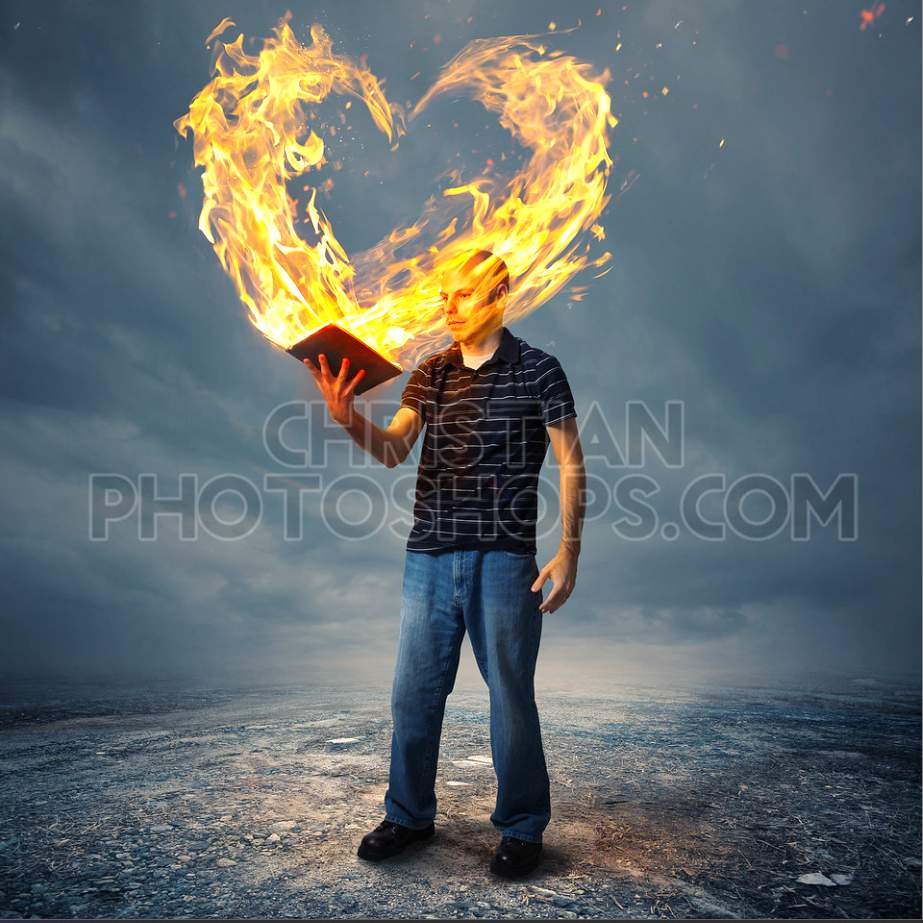 Upang magawa ito, dapat nating talikuran ang "madilim" na mga gawi sa ating buhay, hindi makihalubilo sa mga taong nagpapakasasa sa kasalanan, at gawin ang nakalulugod sa Diyos (v. 3-12).
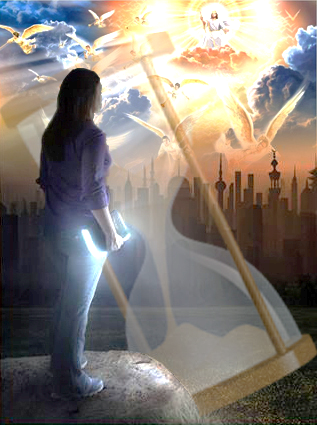 Hinihikayat tayo na sulitin ang ating oras at mapuspos ng Banal na Espiritu upang, sama-sama, tayo ay umawit, magpuri, at magpasalamat sa Diyos (v. 15-20).
Panghuling payo para sa pagkamit ng pagkakaisa:
Efeso 6: ARMADO PARA SA LABANAN
Ang liham sa mga taga-Efeso ay natapos sa isang masidhing panawagan sa pagkilos. Tayo ay hukbo ng Diyos at aktibong lumalaban sa "espirituwal na puwersa ng kasamaan sa mga kaharian ng langit" (Efeso 6:12).
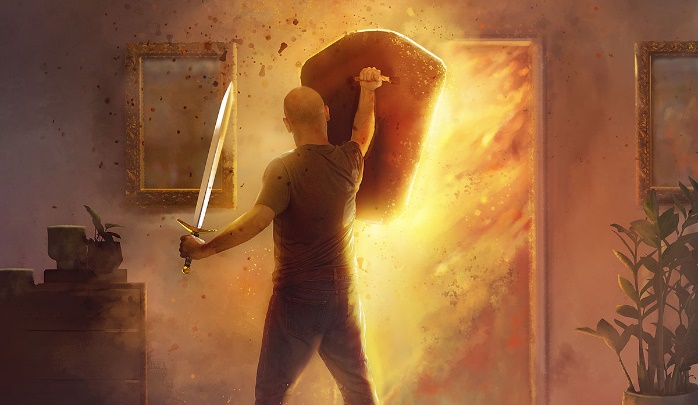 Bagama't makapangyarihan ang kalaban, binigyan tayo ng Diyos ng kinakailangang baluti upang tumayong matatag:
Sa mga sandata na ito, garantisado ang tagumpay!
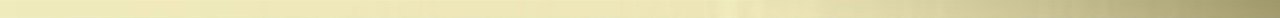 “Ang mga kapangyarihan ng kadiliman ay walang laban sa mga mananampalataya na nagmamahalan sa isa't isa tulad ng pag-ibig ni Kristo sa kanila, na tumatangging lumikha ng paghihiwalay at alitan, na naninindigan nang sama-sama, na mabait, magalang, at magiliw, minamahal ang pananampalataya na gumagawa sa pamamagitan ng pag-ibig at nagpapadalisay sa kaluluwa. Dapat nasa atin ang Espiritu ni Kristo, o tayo ay wala sa Kanya.
Sa pagkakaisa ay may lakas; sa pagkakahati ay may kahinaan.”
E. G. W. (Sons and Daughters of God, October 6)